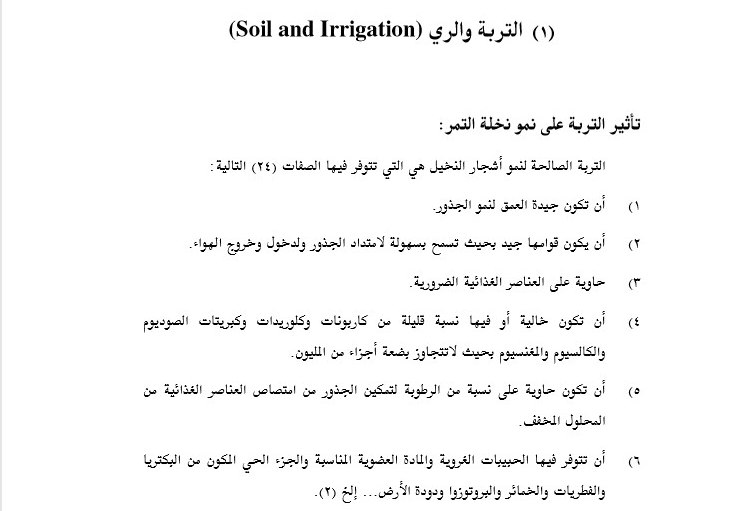 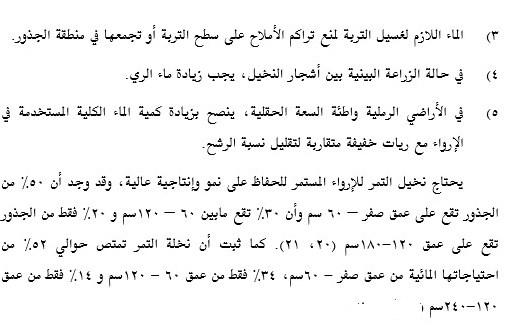 جدول يوضح توزيع اعماق الجذور لنخيل التمر
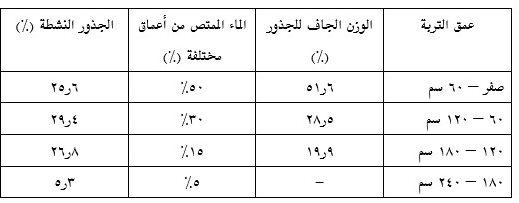 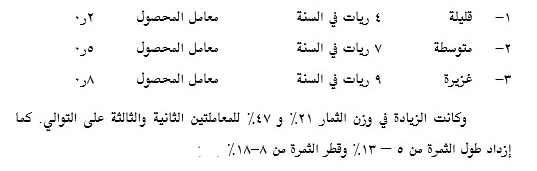 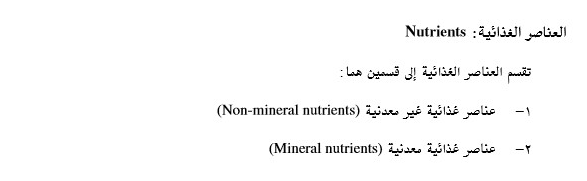 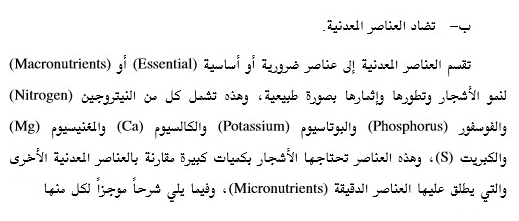